Telling the time
Lets learn about telling the time…
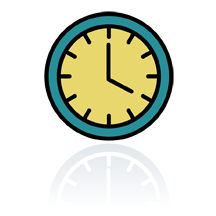 Telling the time
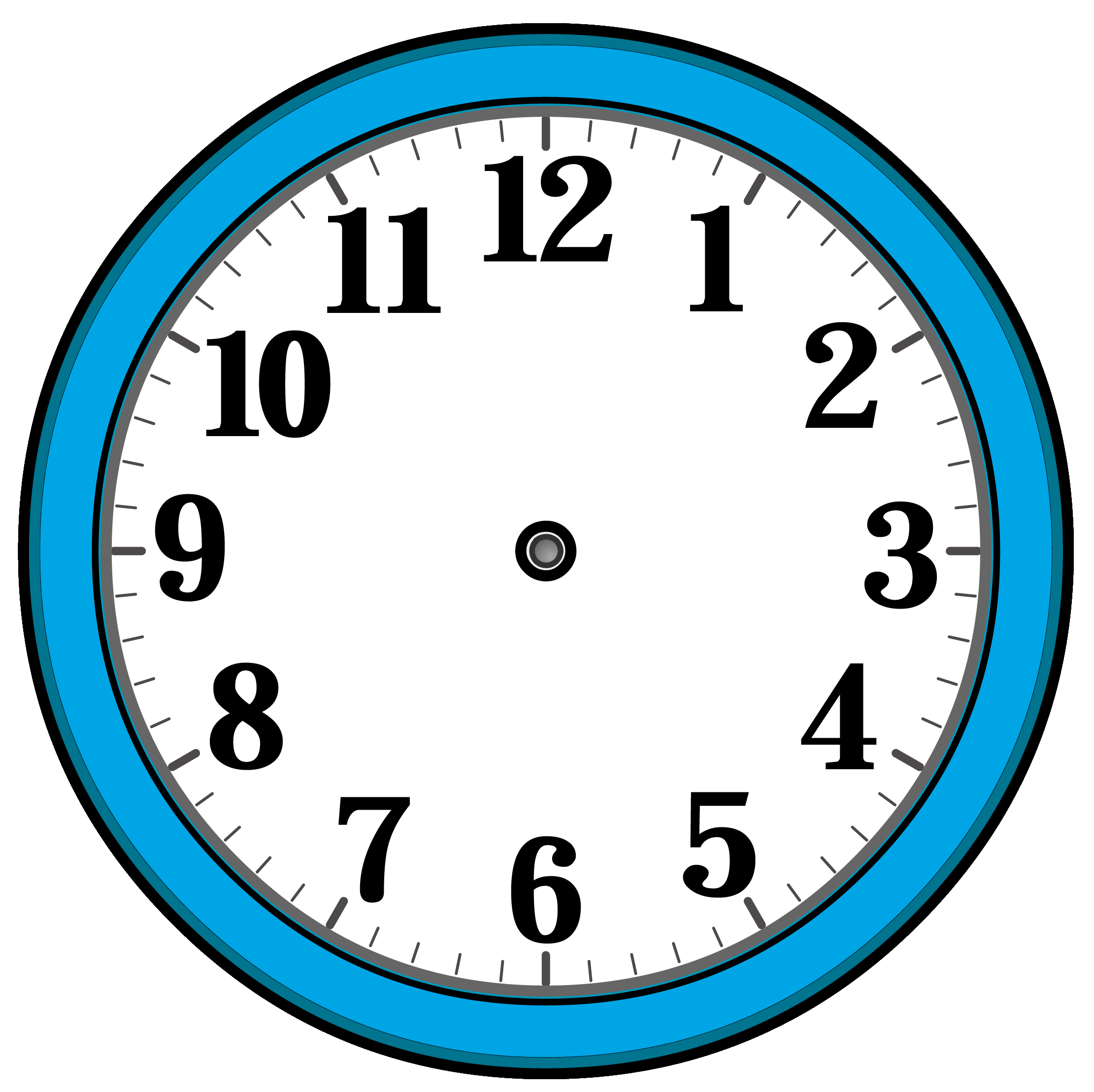 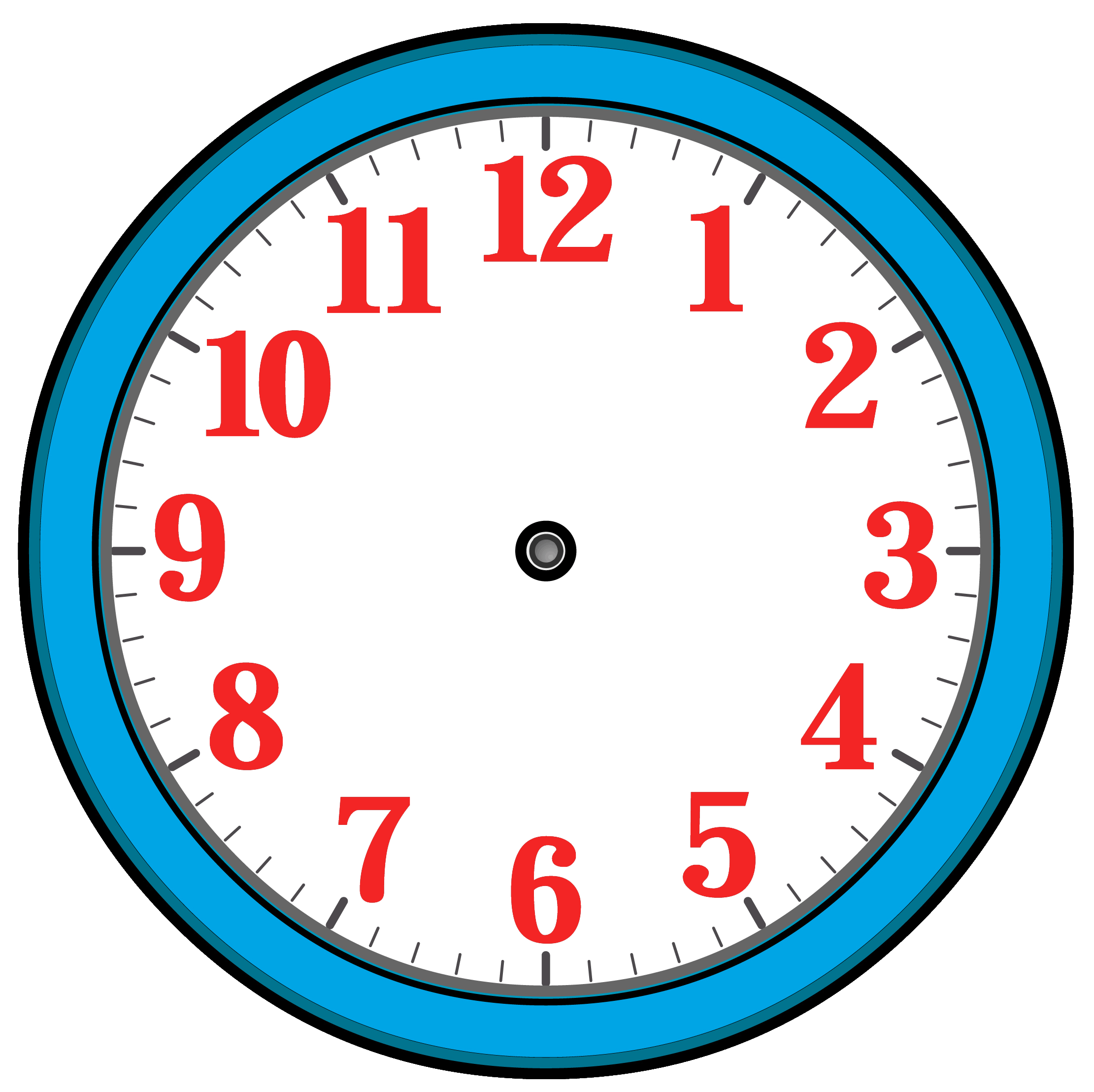 This is a clock face.
The numbers round the clock face are hours.
There are 12 hours marked on the clock.
Telling the time
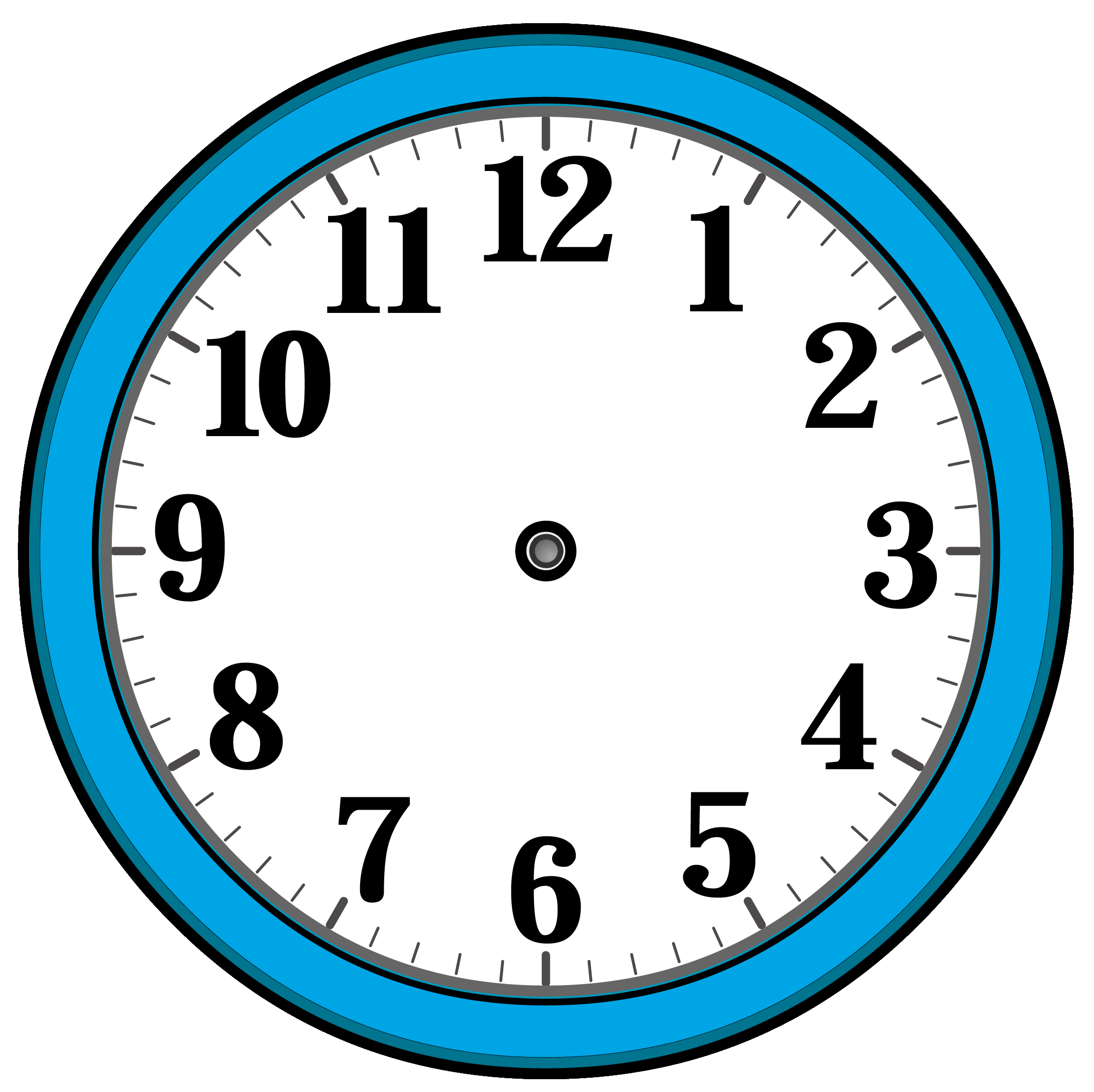 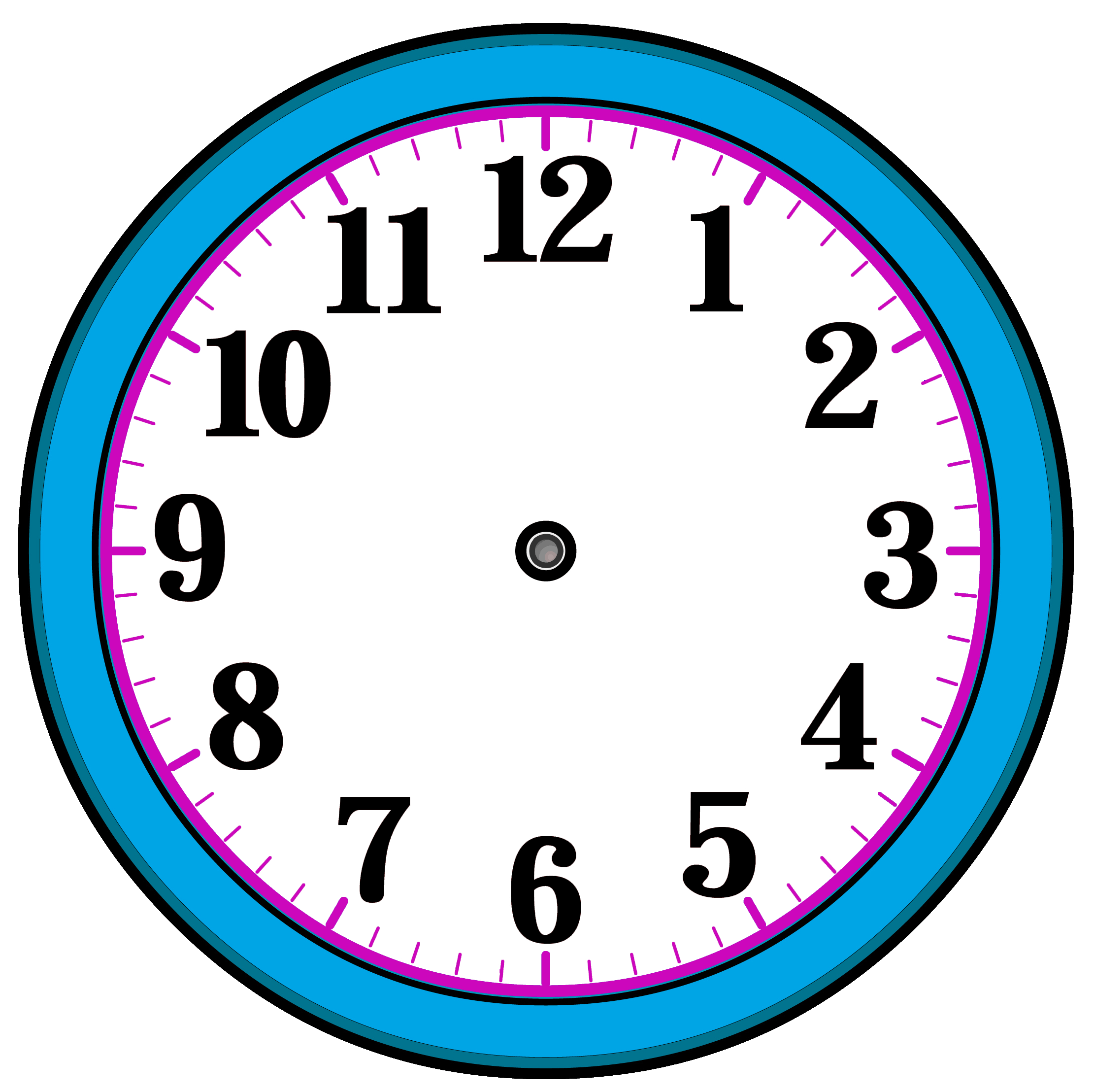 The lines round the edge are minutes.
There are 60 minutes marked on the clock.
This is because there are 60 minutes in 1 hour.
Telling the time
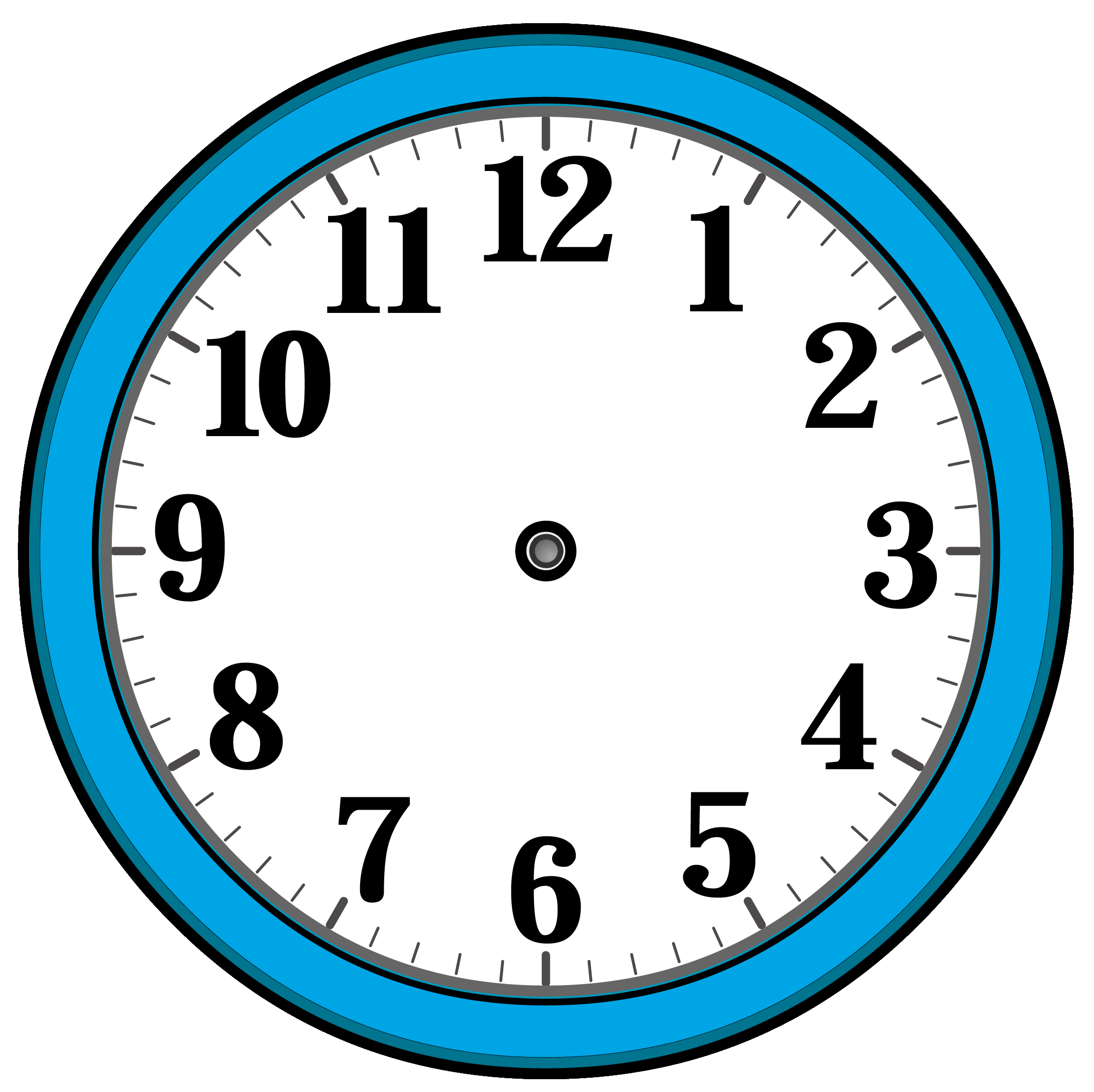 The small hand points to the hours.
The big hand points to the minutes.
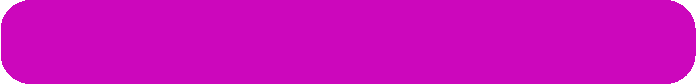 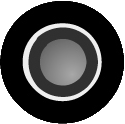 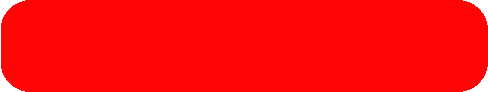 When the big hand points to 12 the time is o’clock.
Telling the time
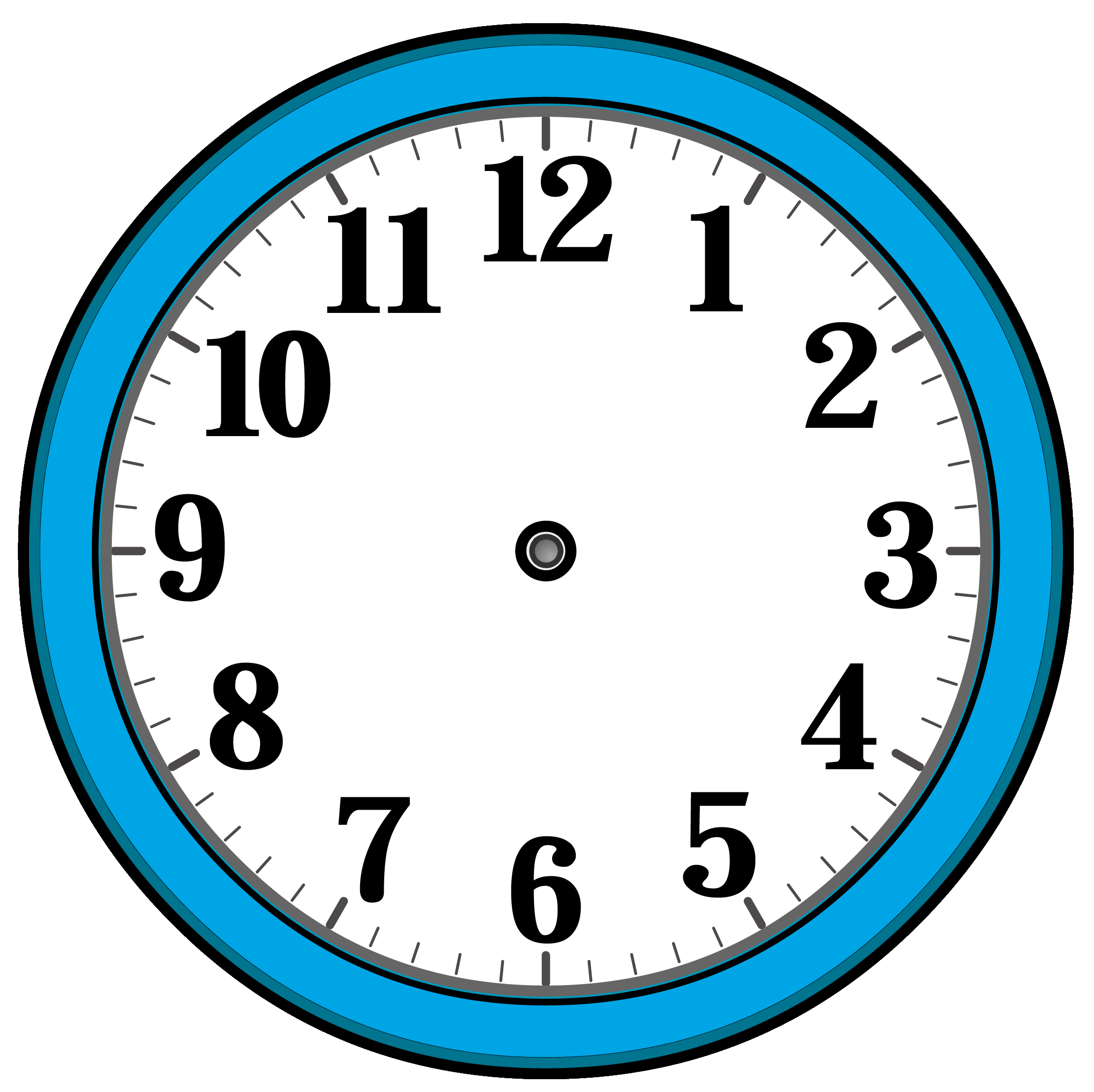 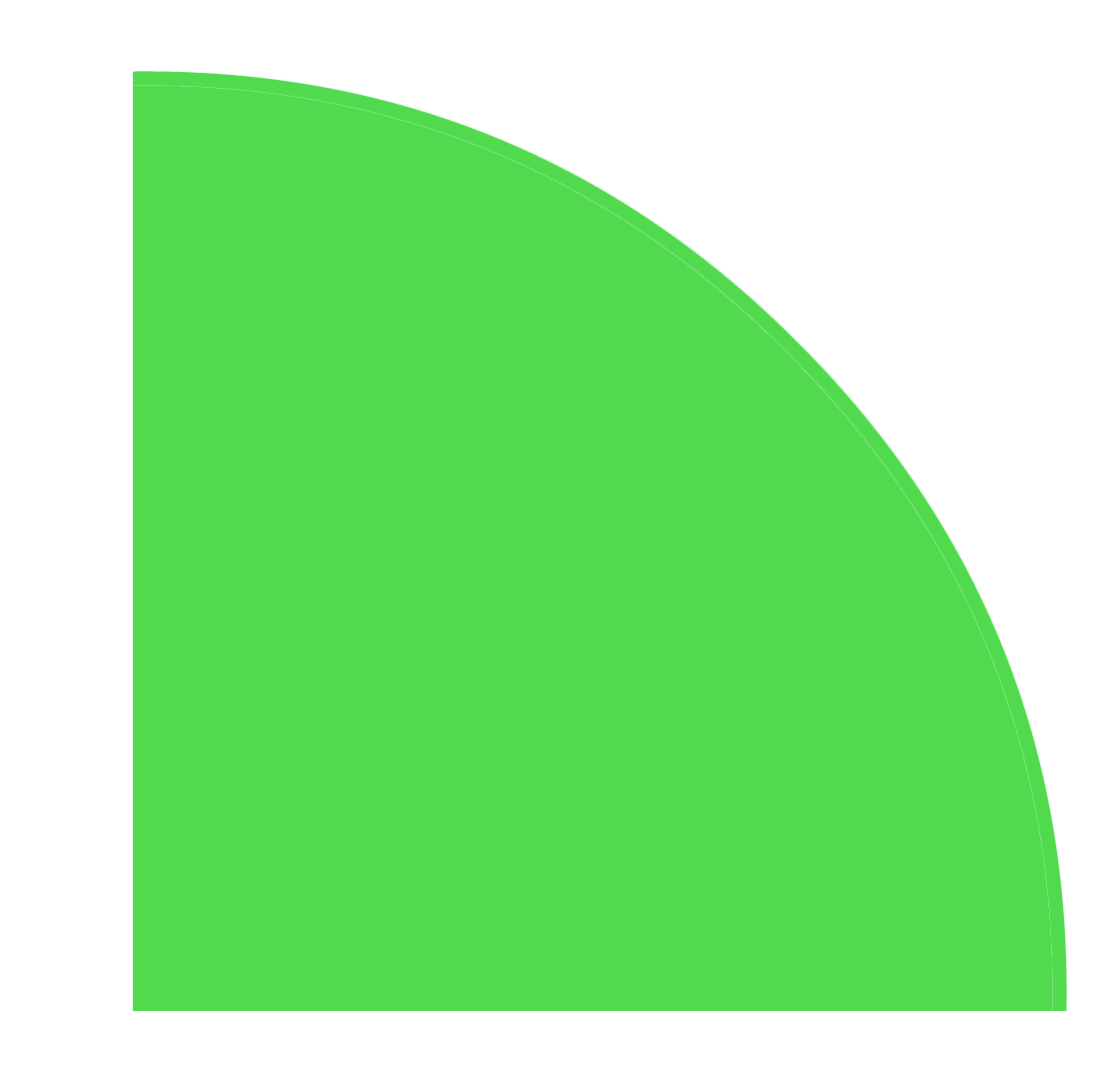 When the big hand moves from the 12 to the 3 it is quarter past the hour.
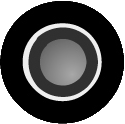 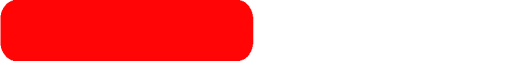 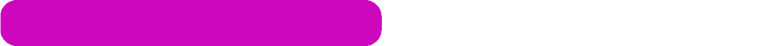 This is because the big hand has moved quarter of the way around the clock face.
Telling the time
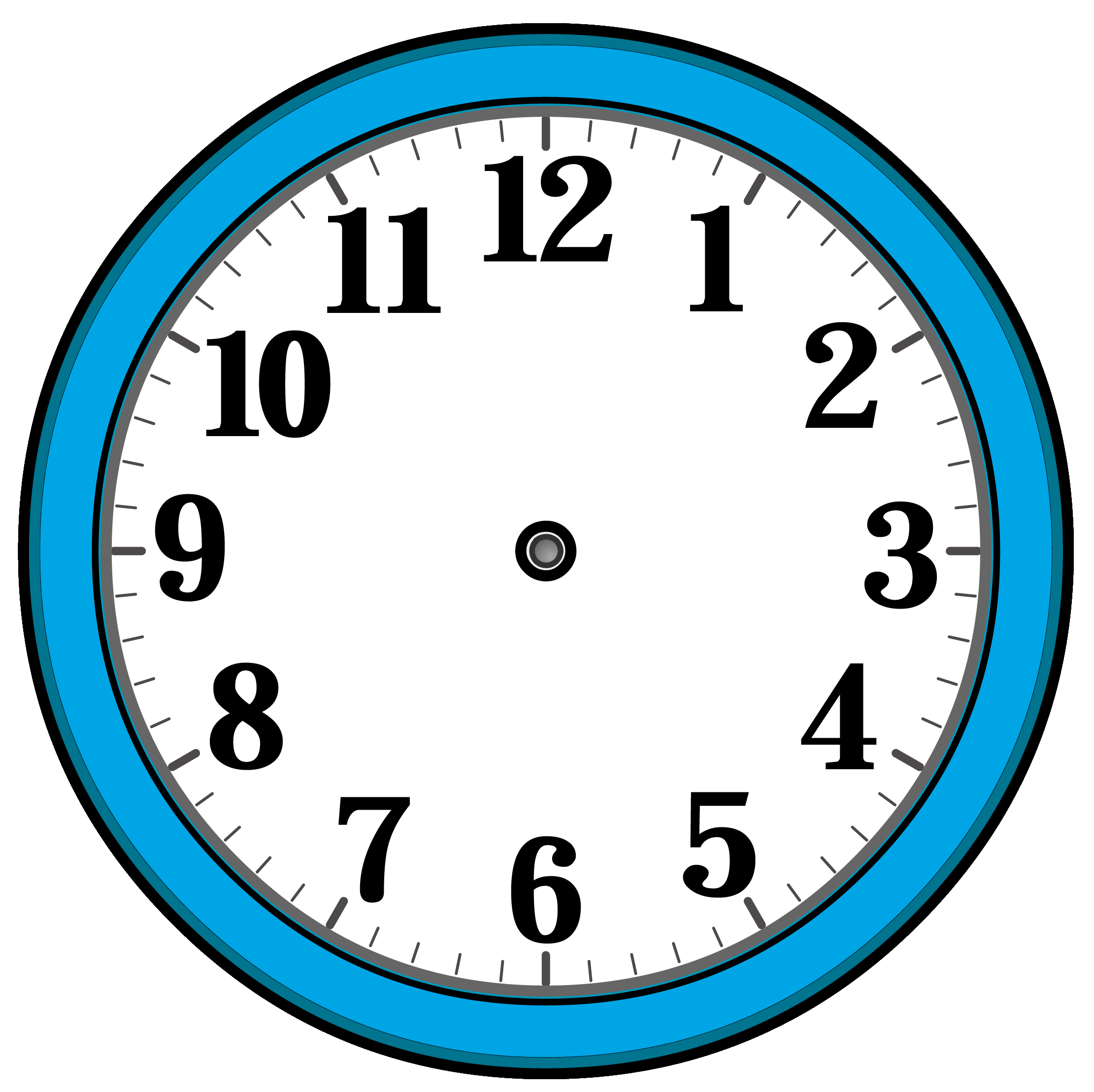 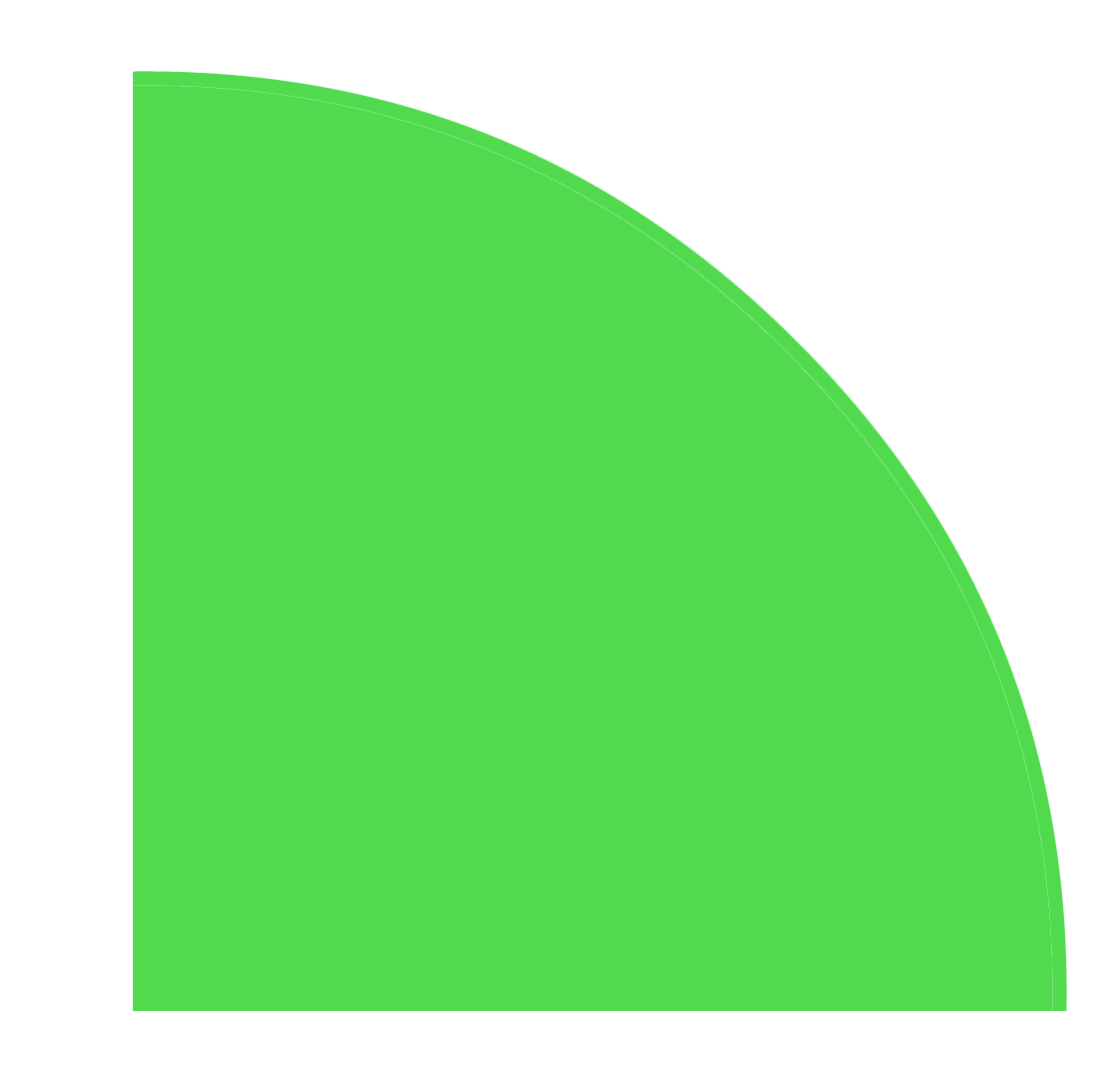 When the big hand moves from the 12 to the 6 it is half past the hour.
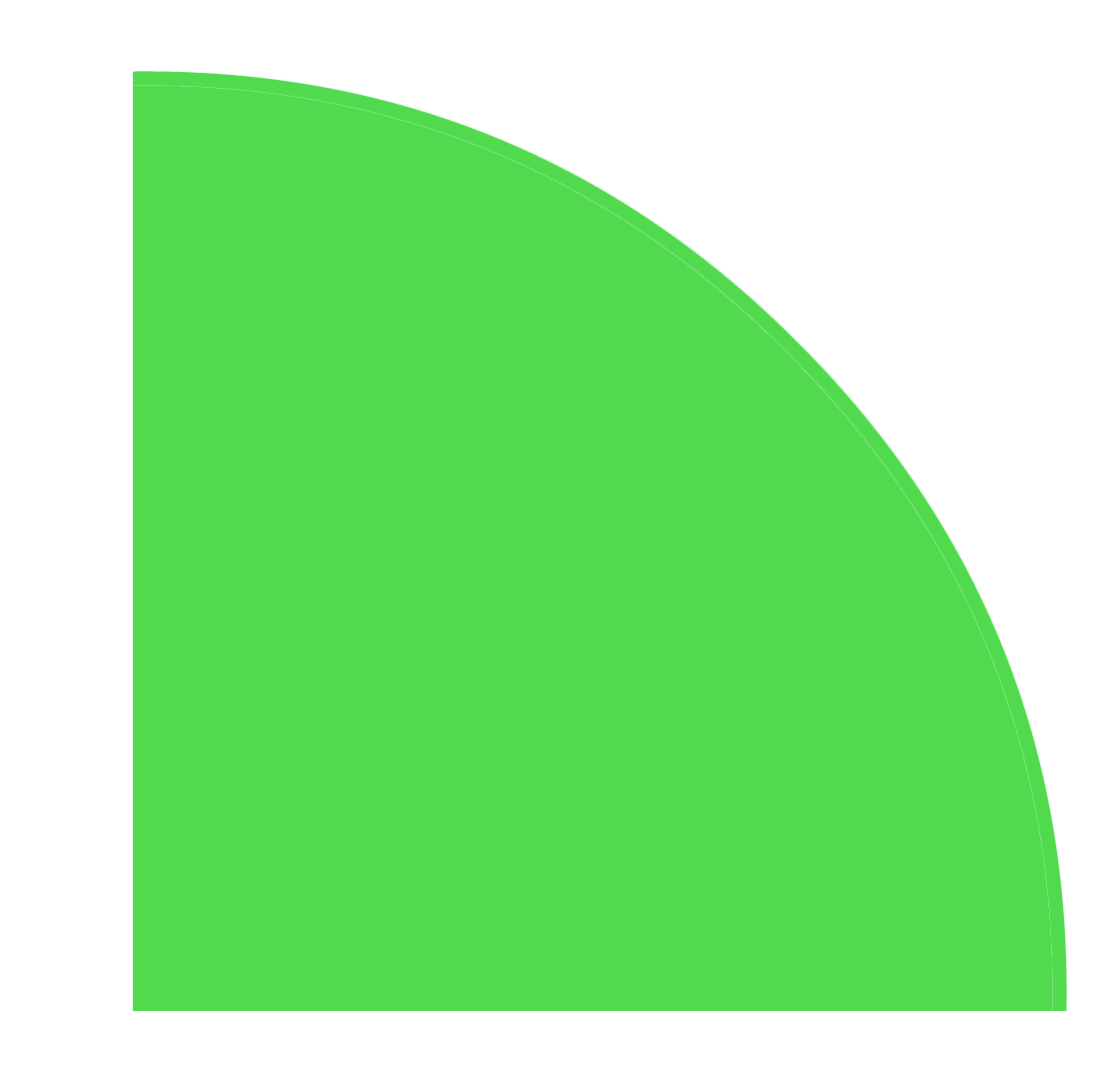 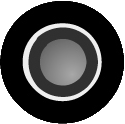 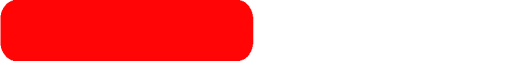 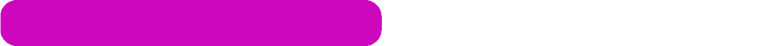 This is because the big hand has moved half of the way around the clock face.
Telling the time
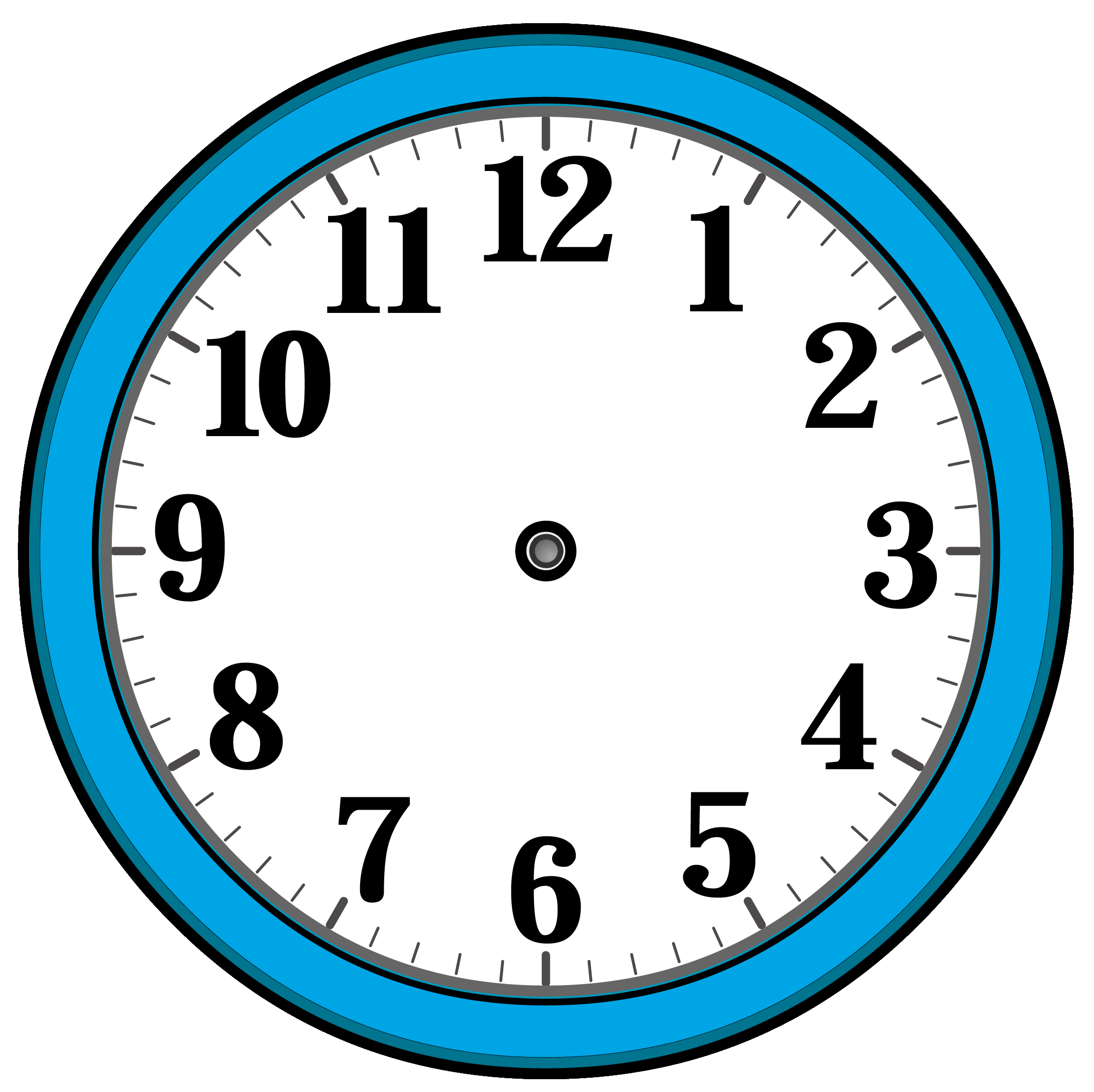 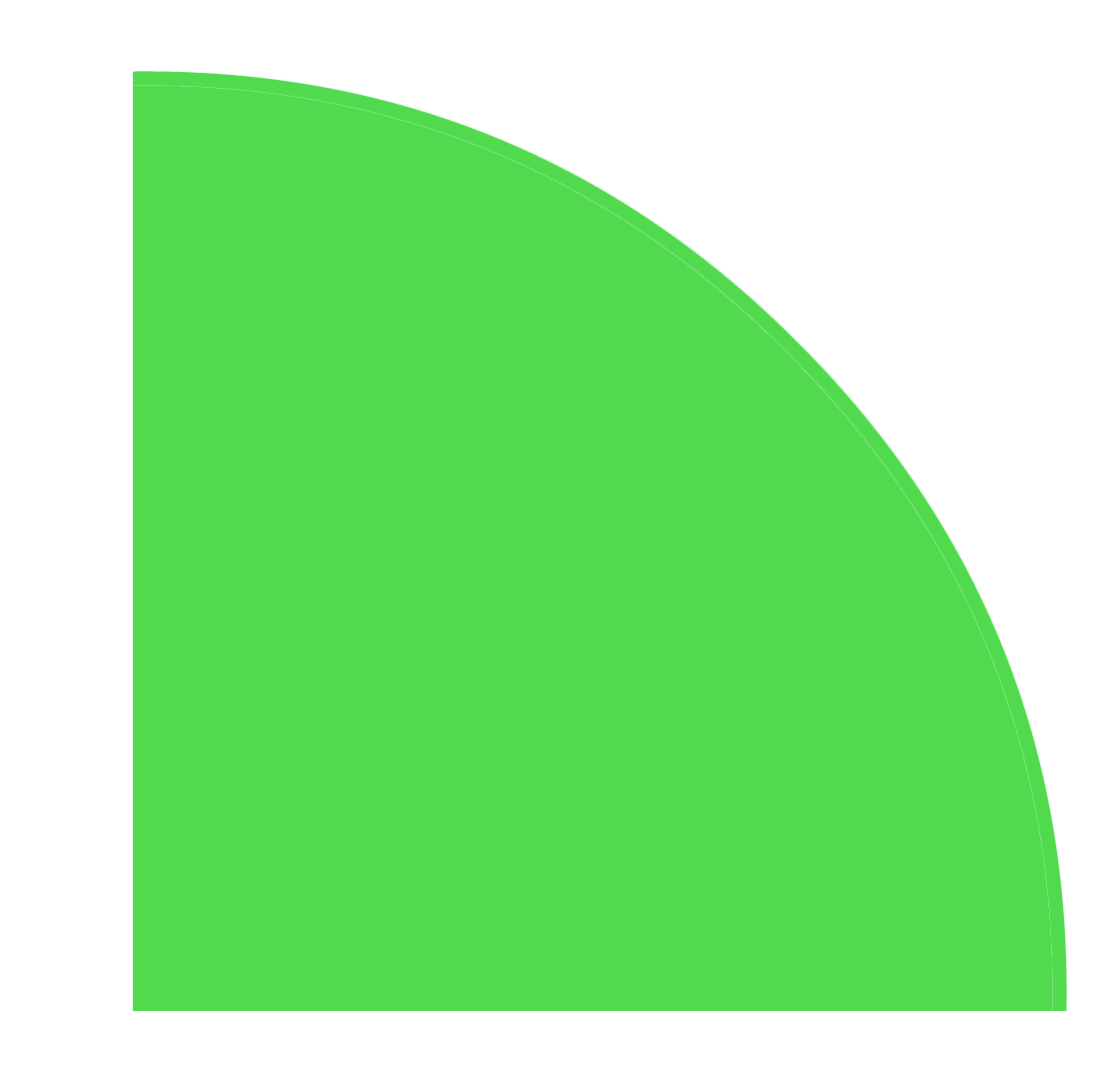 When the big hand moves from the 12 to the 9 it is quarter to the hour.
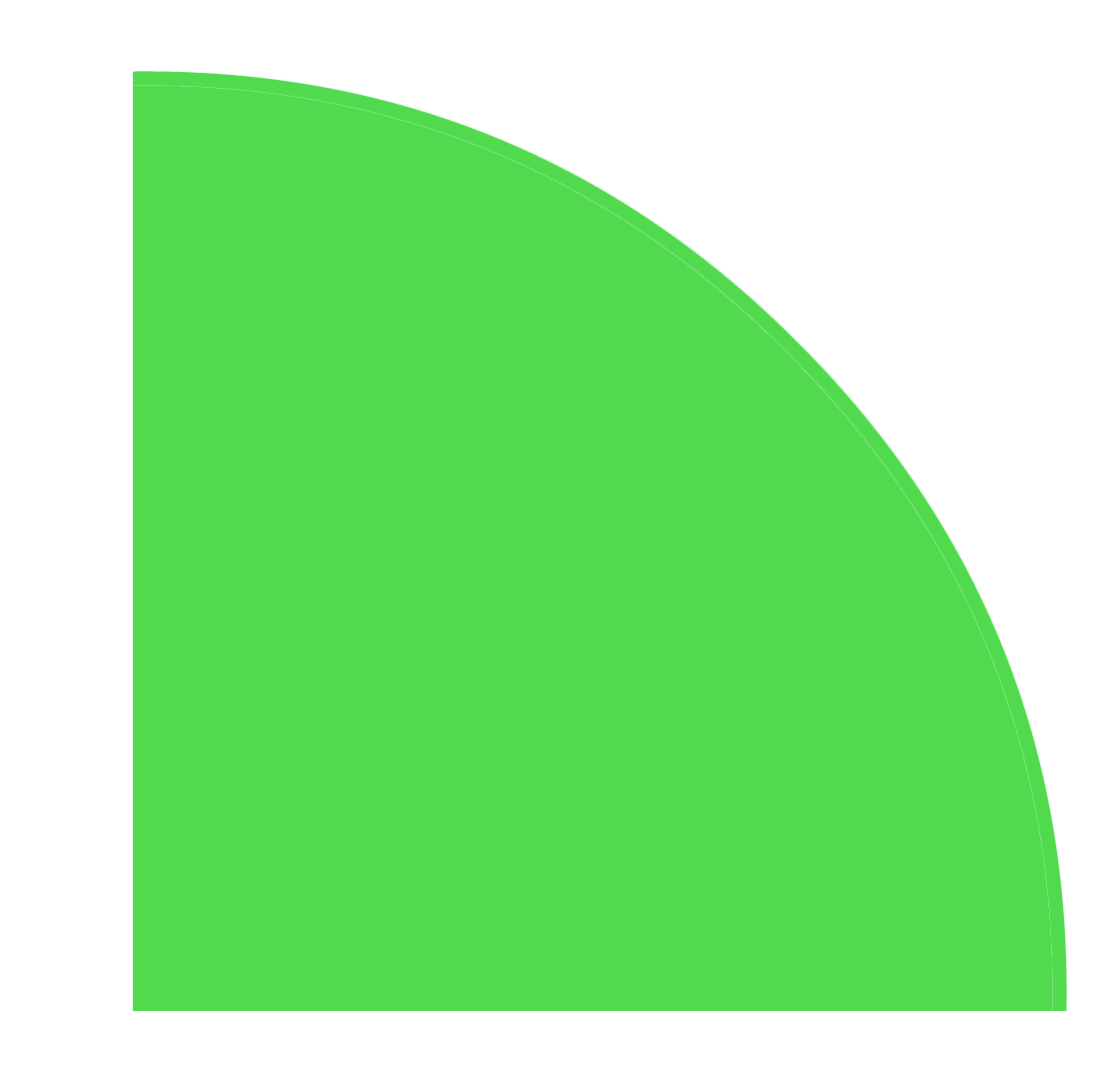 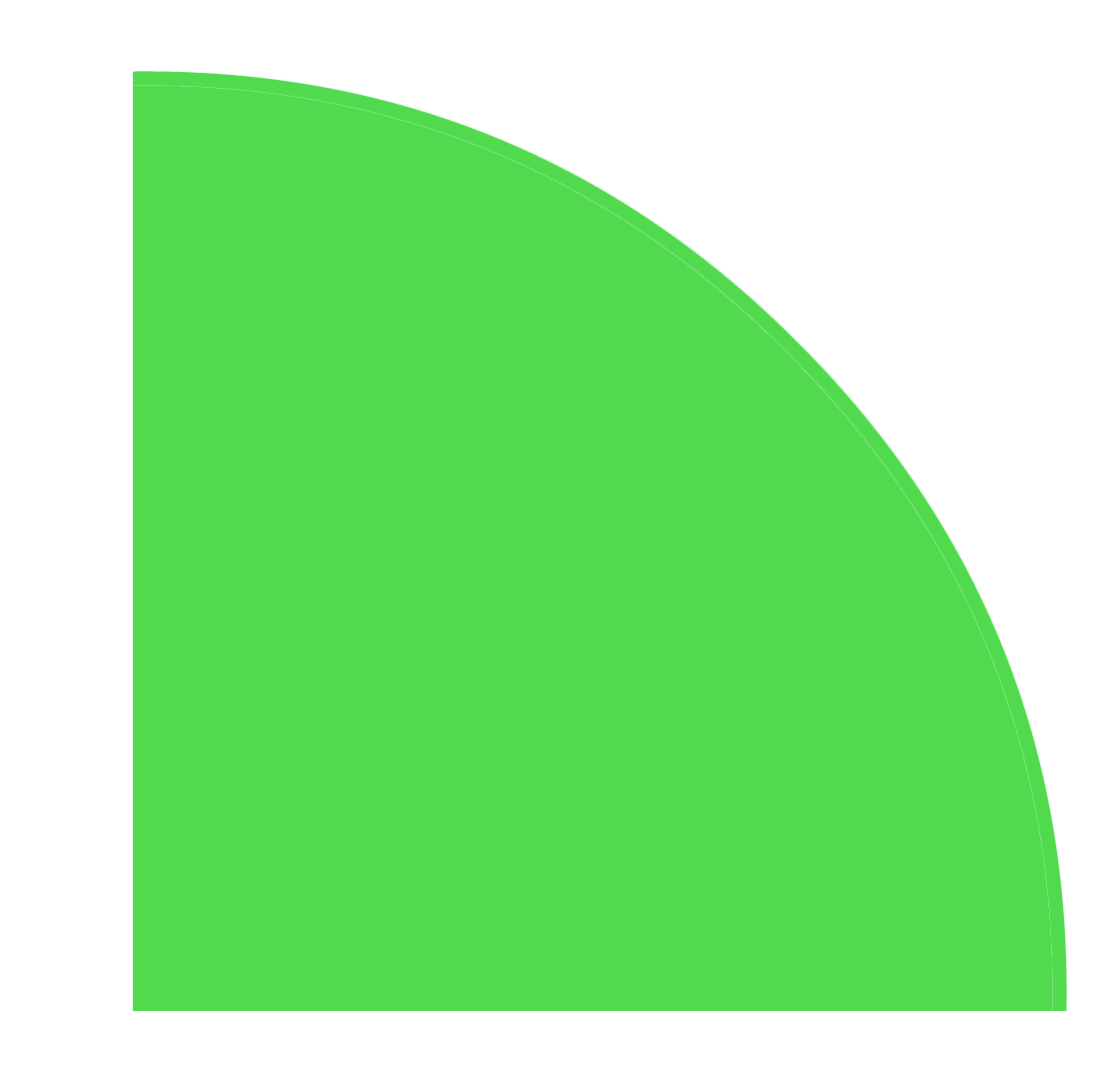 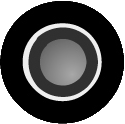 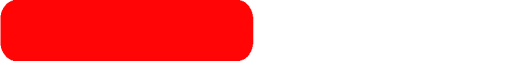 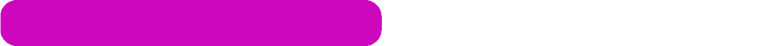 This is because the big hand only has quarter of the clock face to move to get to the next o’clock.
Telling the time
Well done! 

You’ve all learnt something about telling the time.
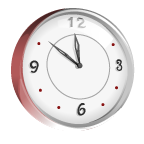